2014 NCLUG Winter Conference
NCDOT ROADWAY DESIGN TOOLS
Oak Thammavong
December 3, 2014
[Speaker Notes: Notes
Use mainly for Roadway production tools in combination with Microstation and Geopak.]
Which button do I push?
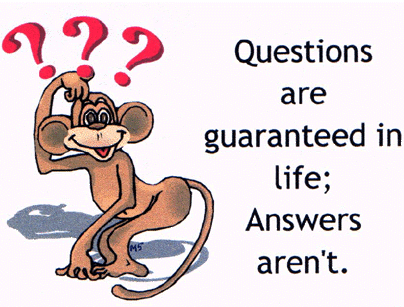 Roadway Tools Organization
Tool Frame – Tool Family – Tool Box

Example:
RD_DSN – RD_MDLapps – RD_Grid
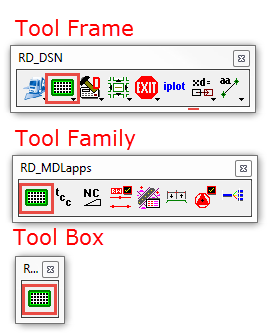 [Speaker Notes: Added to Roadway Standard Tasks.]
RD_DSN Tool Frame
Main Roadway Design Tools
Roadway VBA’s
Roadway MDL’s
AutoTurn (8.1), NCRemap
Roadway Reference Tools
Roadway Rotate Tools
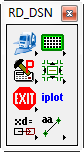 [Speaker Notes: Updated from our legacy tools (forever).]
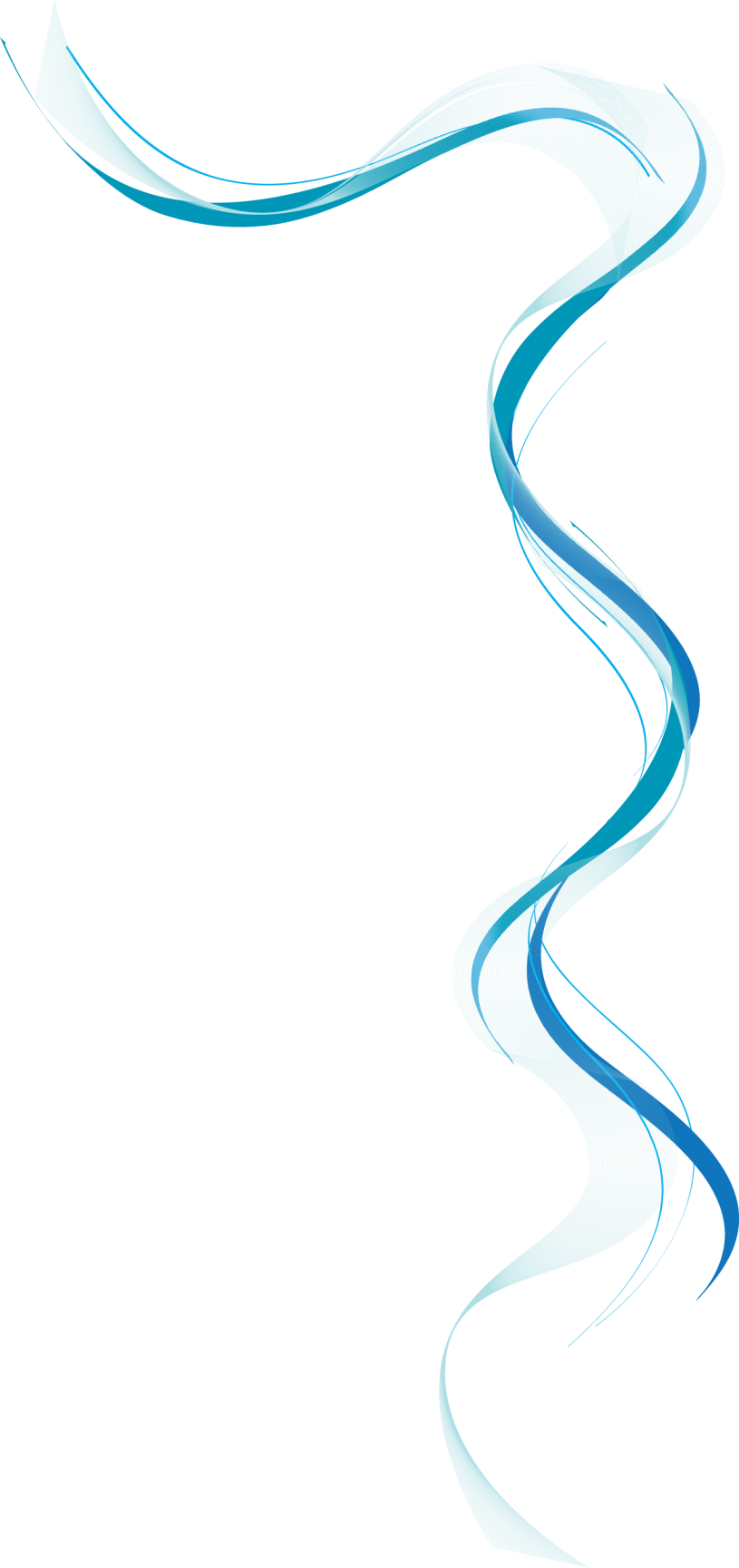 SuppAtta Tool Frame
Roadway Design Supplemental Attachment Tools

Various Utilities (neat!)
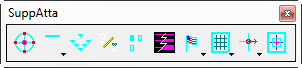 [Speaker Notes: Created when I was a Technician in the mid 1990’s.]
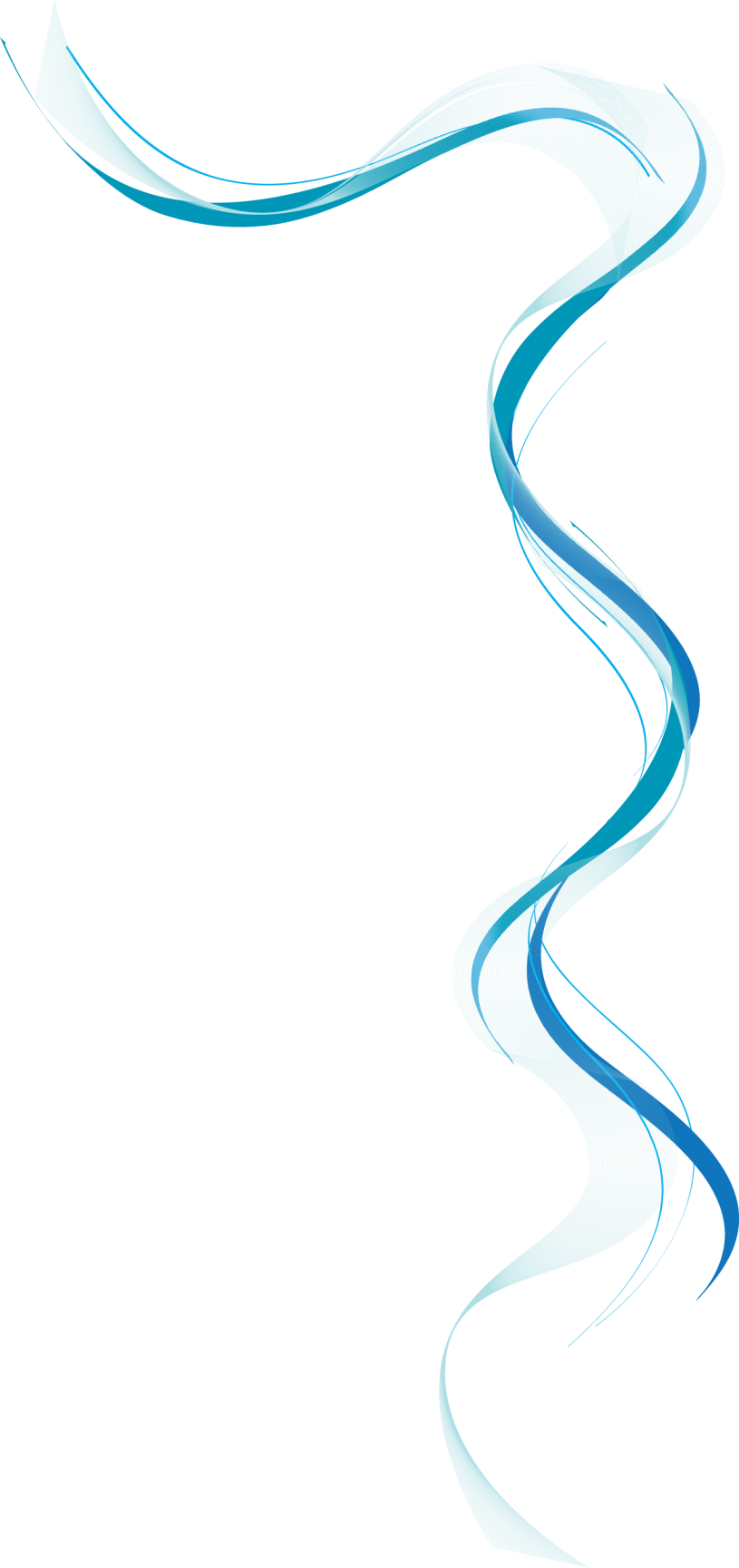 AutoTurn
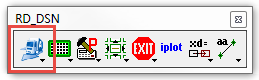 Transoft Solution AutoTurn MDL App


Workspace Configuration - RoadwayCFG.dat
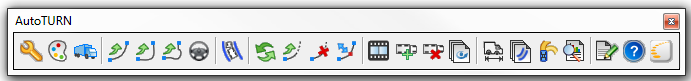 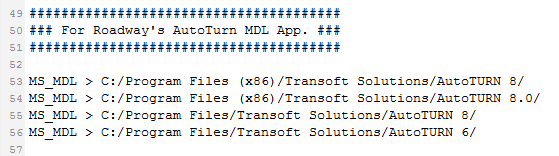 [Speaker Notes: Current version is 8.1]
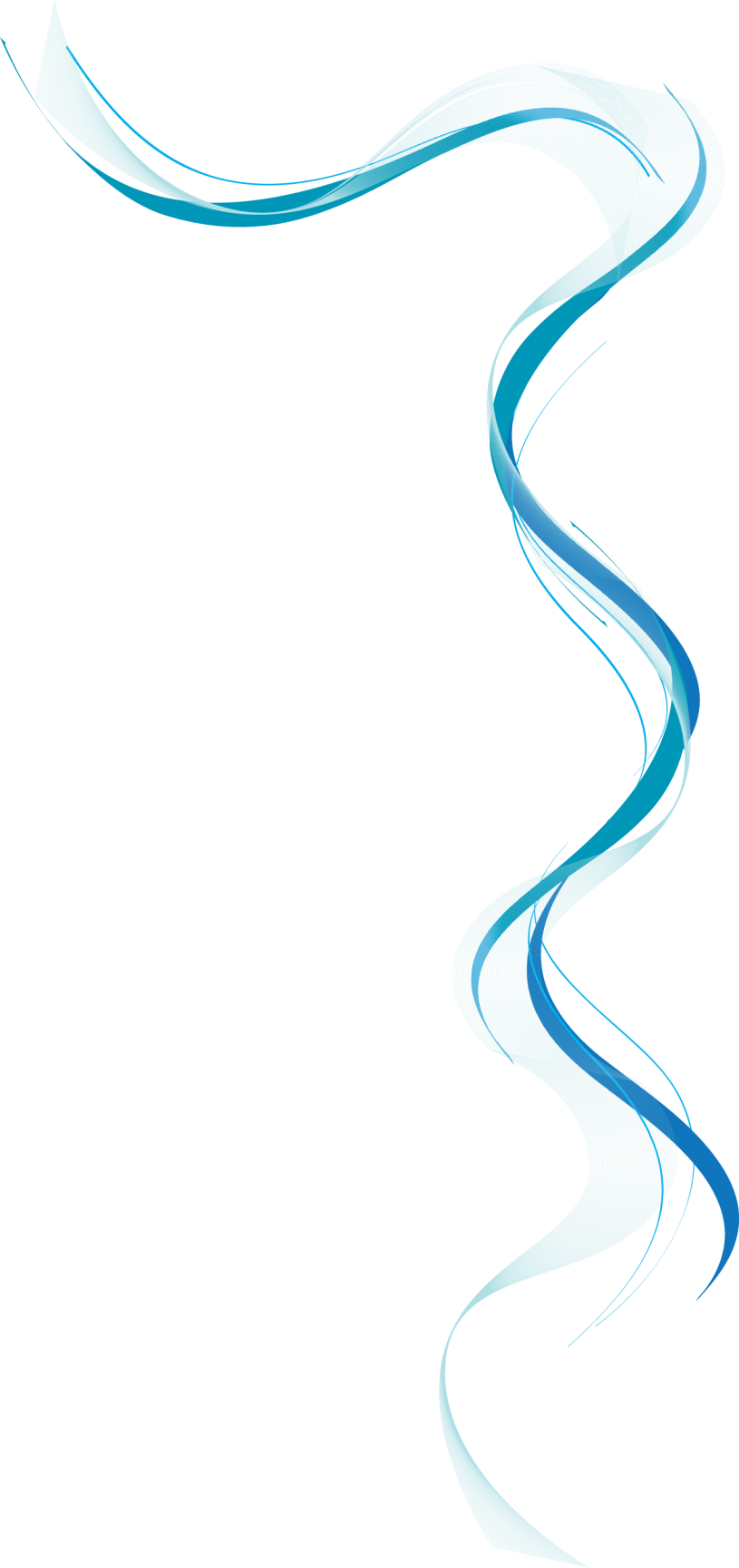 NCRemap
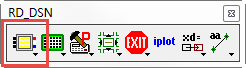 Created for V7 (J) to V8 Migration

Workspace CSV’s to remap levels
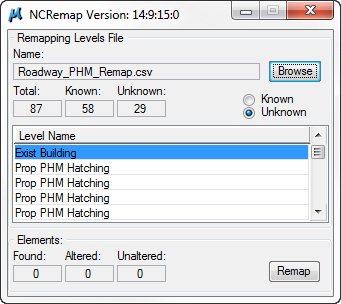 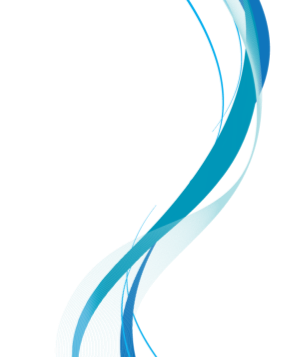 [Speaker Notes: Remap level number to level name. Can be used to remap level names.

C:\NCDOT_V8_WORKSPACE\ROADWAY_STDS\Standards\data]
RD_MDLapps
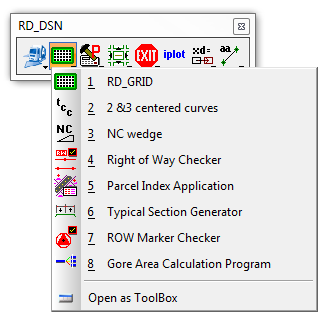 Grouped MDL Applications (MA)

Workspace MDLApps Folder

MA’s & Some DLL’s
[Speaker Notes: C:\NCDOT_V8_WORKSPACE\ROADWAY_STDS\Standards\mdlapps]
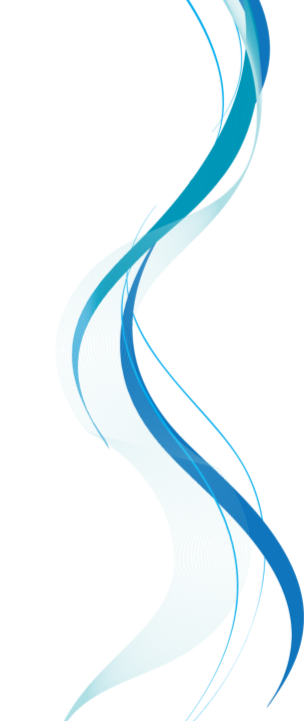 RD_Grid
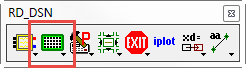 Long Profile Sheet

Use NCDOT Project Scale

Three Modes:
Data Points
Fence
Rectangular Element/Shape

Top-View Required
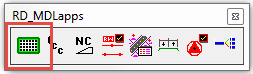 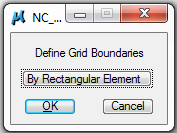 [Speaker Notes: Demo1.dgn

(50 Scale) Border Height – 500’ Dual/1025’ Single
25’ Gap for Stations Labels
Construct Rectangular Array for Elevations
Border Length – 50’ Divisible]
TCCurve
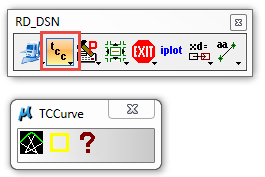 Three Center Curve

2004 AASHTO Exhibit 9-19 thru 9-20
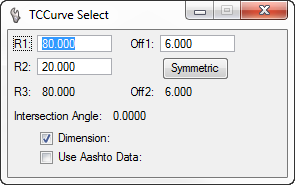 [Speaker Notes: Revised this Monday.

Enhancement to trim EOT on future version.

Civil Geometry???]
NCWedge
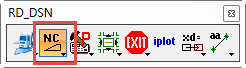 Roadway Sundowning Tools

Requires Geopak Shapes

GPK, XSC, & EOP

Corridor Modeling Overlay Components
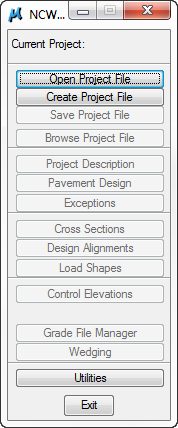 ROWCheck
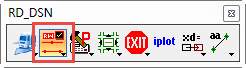 Roadway Sundowning Tools

Check for Correct Level Symbology and Order of ROW and Easements

Done Before Deed Draft
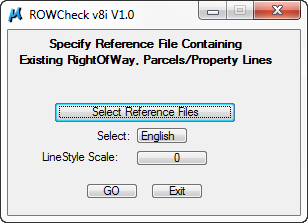 RD_ROWParcels
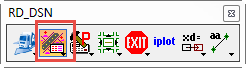 ROW Parcel Index Sheet

Each Plan Sheet or Whole ROW File

Text - Not Text in Cell

Create .TXT File  Import ROWParcels.XLS

Adjust & Re-sort in ROWParcels.XLS
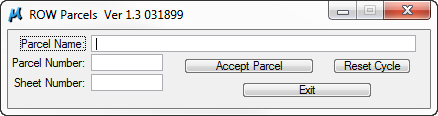 [Speaker Notes: Text file is “appended” not overwritten.]
RD_TSGen
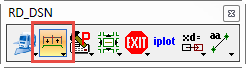 Typical Section Generator

Help Video in Roadway Workspace

May revert back to earlier simpler version
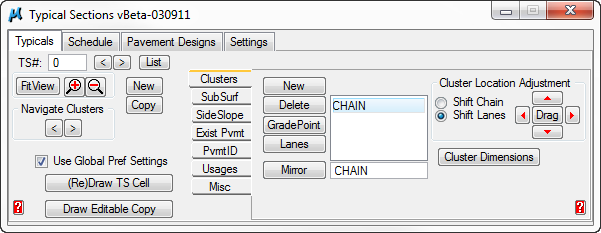 [Speaker Notes: Originally BridgeR.MA]
SurveyControl
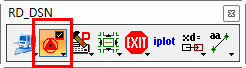 ROW Marker Checker for L&S

____ (10) PLACE "SURVEY CONTROL SHEETS" (APPLICABLE TO PROJECTS SENT TO R/W AFTER 03-01-2003) IN THE 1 SERIES OF SHEETS AFTER THE "CONVENTIONAL SYMBOLS" SHEET.
[Speaker Notes: B5239_ls_1c.dgn

Check if needed.]
GACP
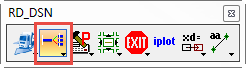 Gore Area Computation Program

Roadway Sundowning Tools

Geopak Shapes

Online Help

Corridor Modeling – Gore Tools
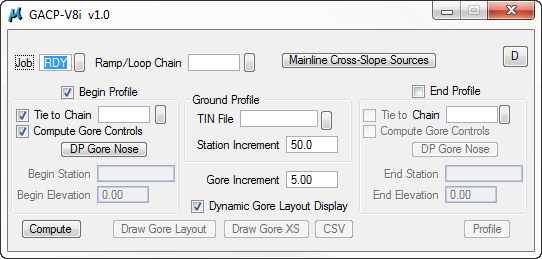 RD_DDB
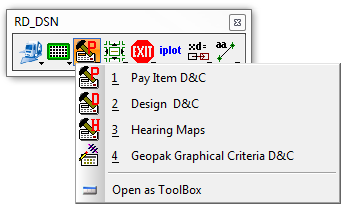 Various Roadway Design & Computation (D&C) Manager Tools

May be sundowned by Bentley with SS4
Payitems D&C Manager
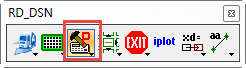 Associated pay items for estimates

Automated quantities

Transport
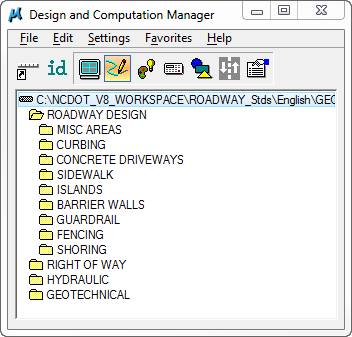 Draft/Design D&C Manager
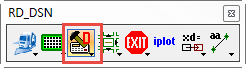 Non-associated pay items for plans production

Maybe replaced by Element Templates
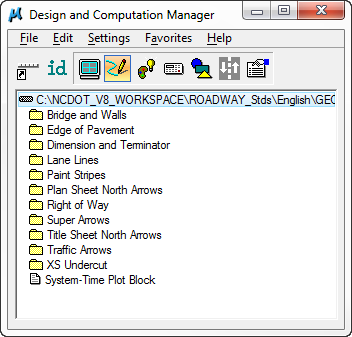 Hearing Map D&C Manager
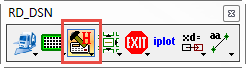 Hearing maps

Workshop maps

Aerials
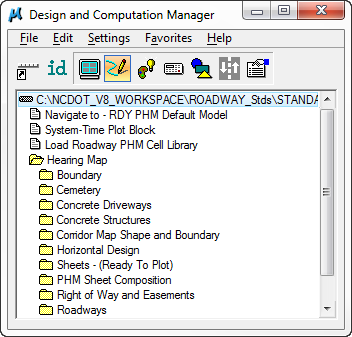 GGC D&C Manager
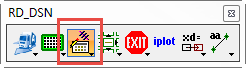 Geopak Graphical Criteria

Roadway sundowning tools
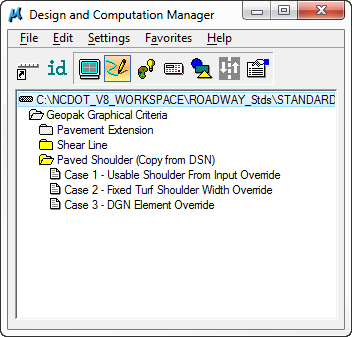 RD_VBA
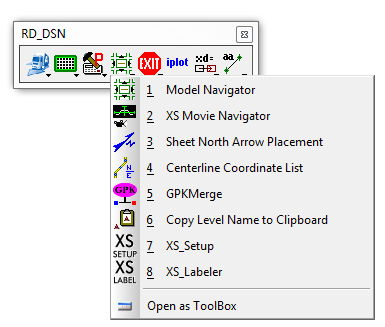 Various VBA tools (not MDL applications (MA))
ModNav
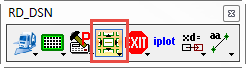 Microstation Model Navigator 

Navigate through various Microstation models in a single DGN file

Idea for cross section XPL
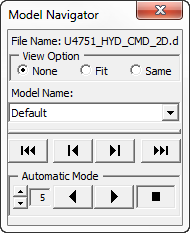 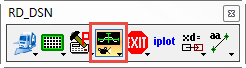 XSMovie
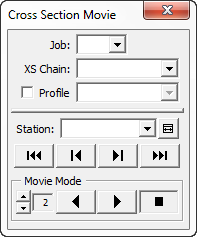 Cross Section Movie

Navigate through various cross sections in the XSC
RD_SHNAP
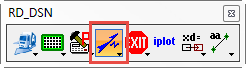 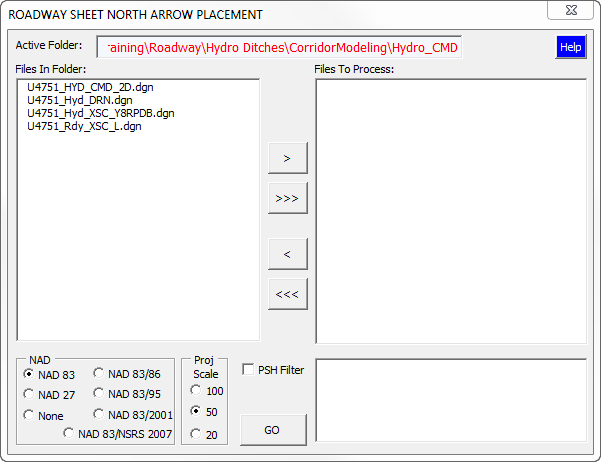 SHeet North Arrow Placement

Uses Standard NCDOT Plan Sheet Cells
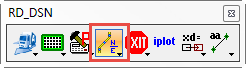 RD_CCList
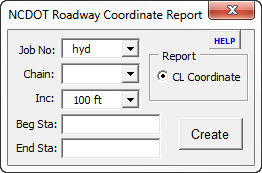 Centerline Coordinate List

____ (11) PLACE "CENTERLINE COORDINATE LIST" IN NO. 1 SERIES SHEETS
AFTER "SURVEY CONTROL SHEETS" (APPLICABLE TO NEW LOCATION
PROJECTS).
RD_GPKMerge
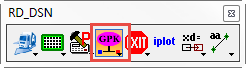 Copy GPK data from one GPK (source) to another (target)

Use the Job (GPK) Dir (COGO Preferences) – both must be there

Ideal for Hydro Ditch Grades and L&S ALN
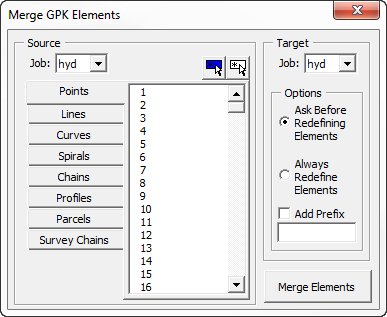 RD_CopyLvName
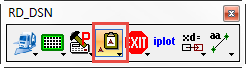 Copy level name to system clipboard

Paste into any text editor

Ideal for Criteria input files – long level names

If cell, then the cell name is stored instead
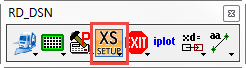 XS_Setup
Setup before cutting cross sections – Corridor Modeling proposed DTM’s

Active level = Scratch_Level_0

Text Size = 0.02
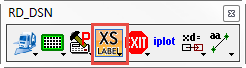 XS_Labeler
Quick access to the XSLabeler without launching Corridor Modeling
RD_EXIT
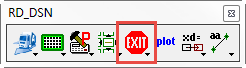 Compress File  Exit
RD_iPlot
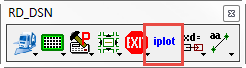 Launches iPlot
RD_Reference View Controls
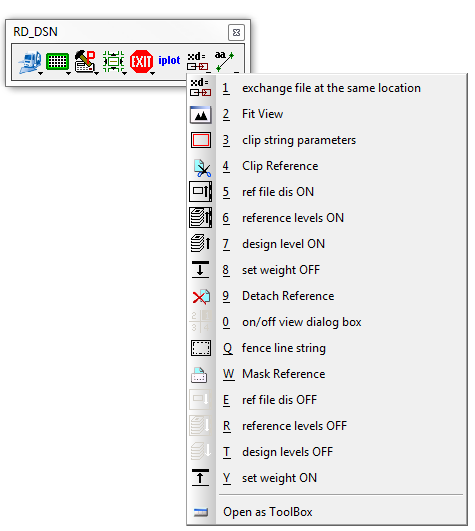 Legacy tools for reference files
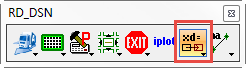 RD_AutoXD
Go to reference file at the same view locations

Old “xd=“ command

RD_AutoXD  Home = back to original file

Same as reference file “exchange”
RD_User Rotate
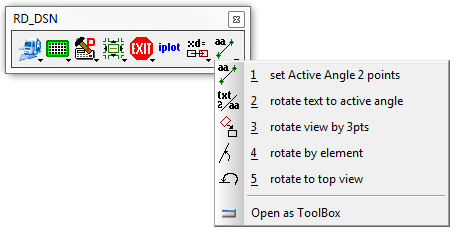 Various rotate tools

Ideal for plan sheet productions
Set Active Angle 2 Points
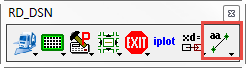 Set active angle by two data points

Usually followed by “rotate text to active angle” command – next tool
Rotate Text to Active Angle
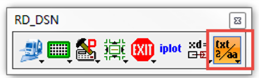 Rotate Text to Active Angle

Independent of view rotation
Rotate View by 3 pts
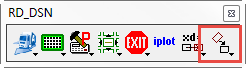 Rotate View by 3 Points
1st Point – Center Point of X-Axis
2nd Point – Point on X-Axis (horizontal to after rotation)
3rd point – the view to rotate

Use Previous View (Undo) or Next View (Redo)
Rotate View by Element
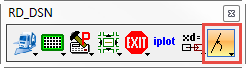 Rotate View (Aligned with Element)
Rotate View - Top
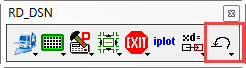 Rotate view to true north

Required for cross sections and profiles
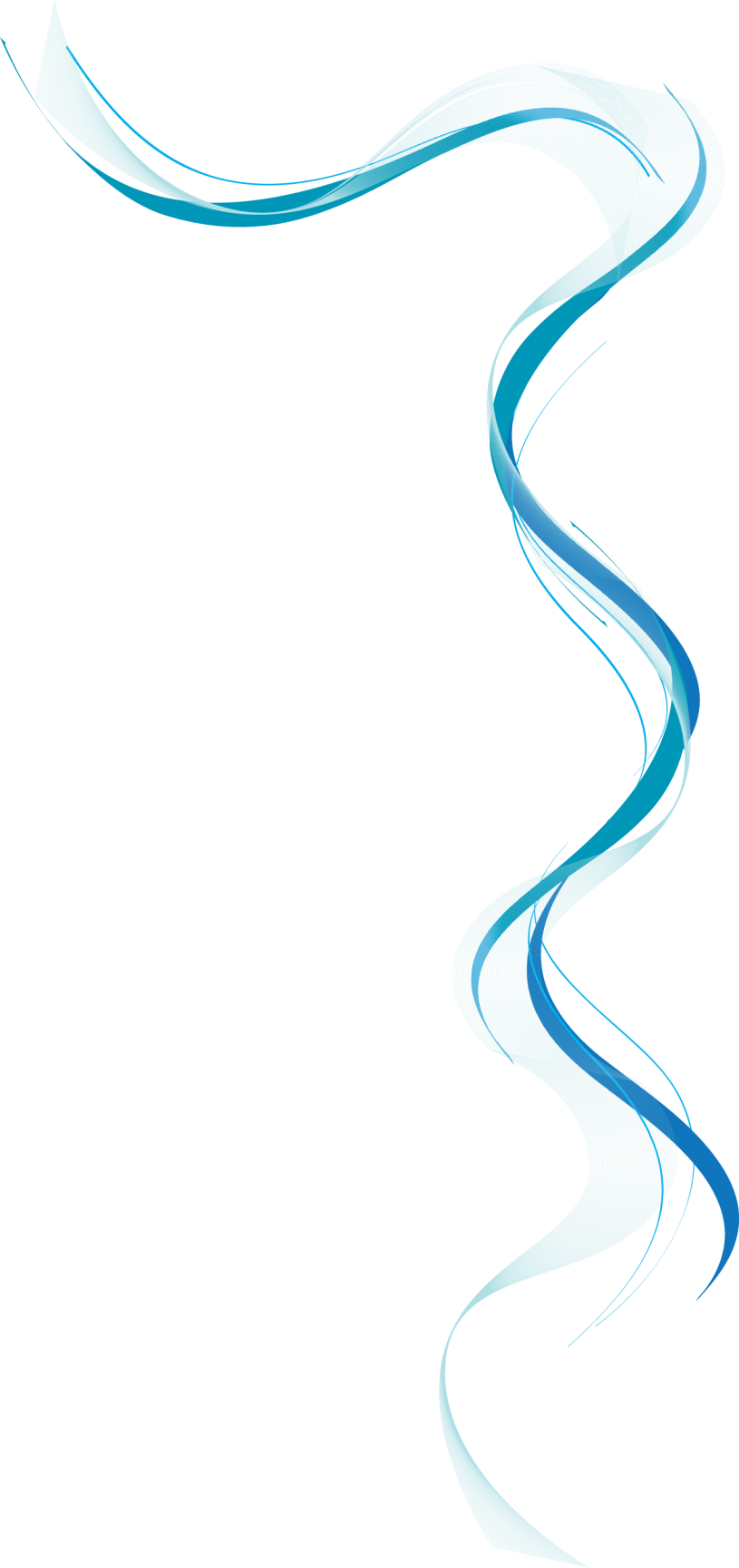 SuppAtta Tool Frame
Roadway Design Supplemental Attachment Tools

Various Utilities (neat!)
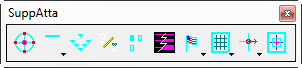 [Speaker Notes: Created when I was a Technician in the mid 1990’s.]
COGO Preferences (Shortcut)
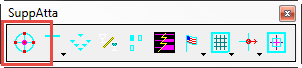 Shortcut to Geopak User Preferences
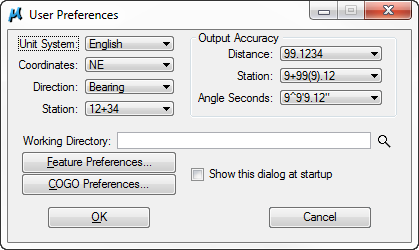 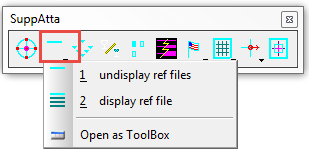 Reference Files Display
Display/Undisplay ALL referenced files
Graphic Group (Toggle)
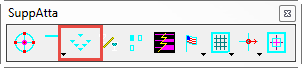 Display Fill Shapes (Toggle)
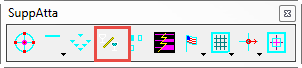 Display Fill/Hole Shapes

Ideal for hearing map preparation
Angle Lock (Toggle)
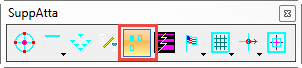 Lock angle horizontal (0 degree) and vertical (90 degree)
Display Weight (Toggle)
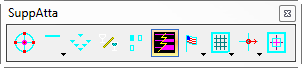 Display elements in weight zero

Reduce screen clutter

Does not affect plotting
Microstation Flags
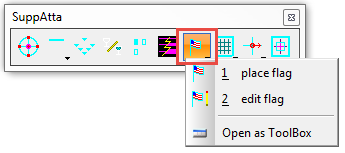 Place bitmap image (.bmp) in DGN file

Class = Construction

Ideal for notes, such as VC calculations
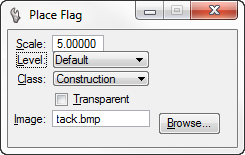 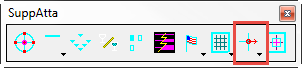 Set Active Angle
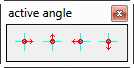 Set active angle (degree):
0
90
180
270

May expand to 45 degree increments

Ideal with User_Rotate tools
[Speaker Notes: Riprap program]
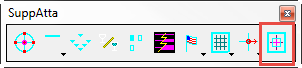 DL=0,0
Use primary with the copy command to copy an element from a reference file to the active file at the same exact location.

Ideal for hearing maps
Questions?